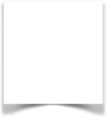 نشاط
أدوات
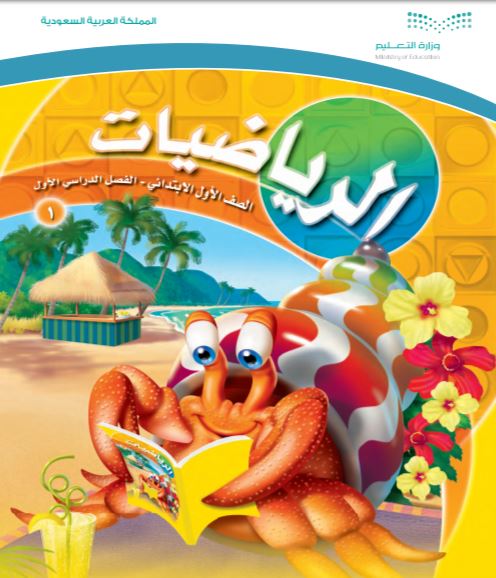 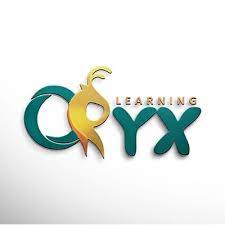 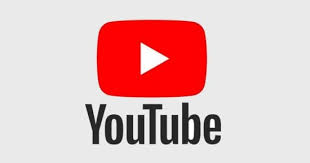 الفصل الحادي عشر
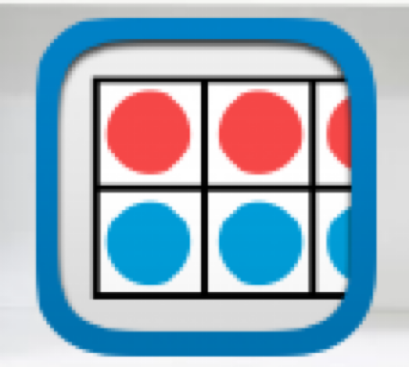 أنماط الأعداد
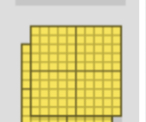 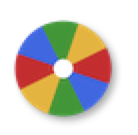 (١١-٢) أحل المسألة
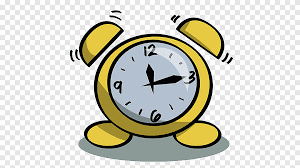 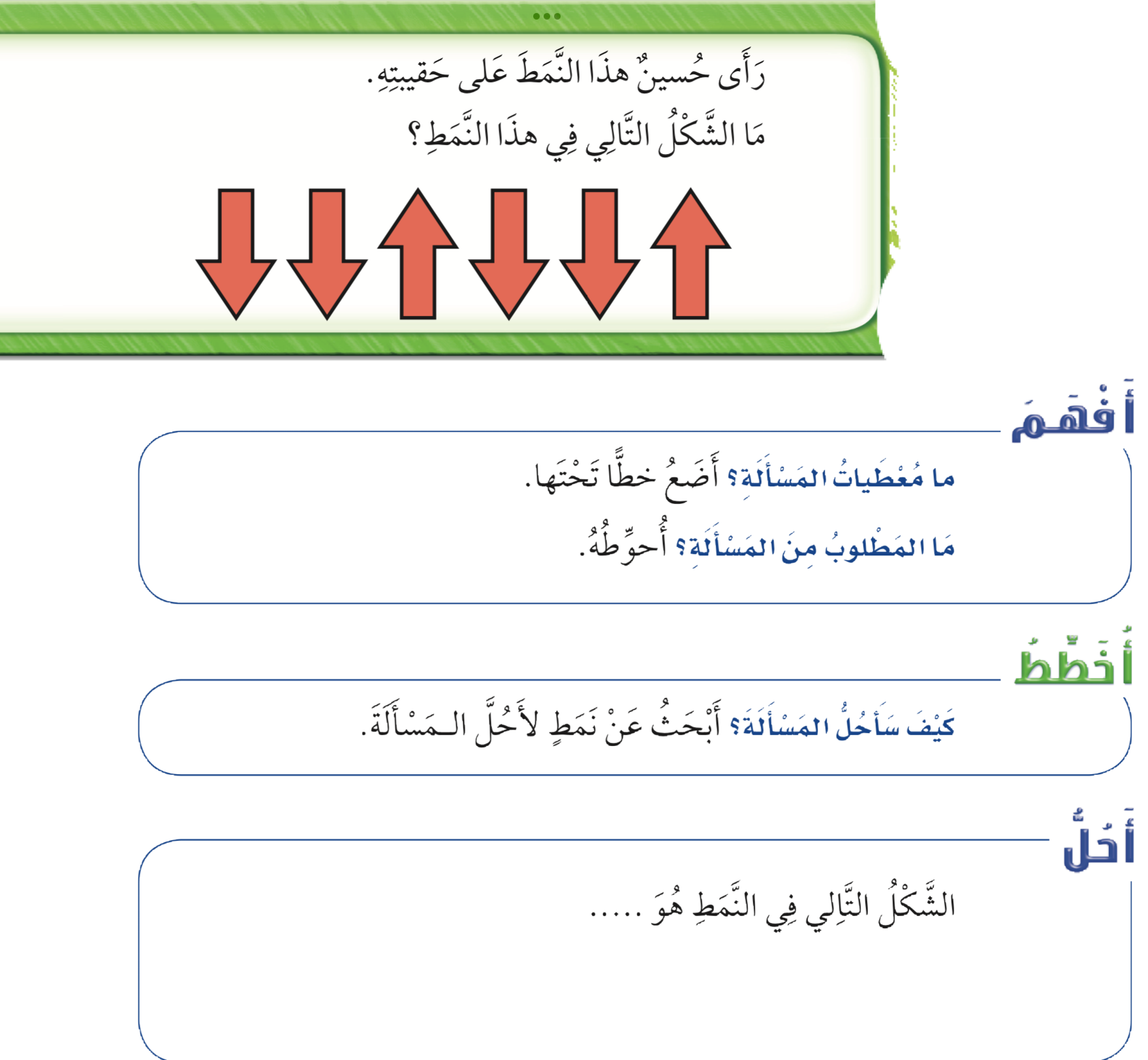 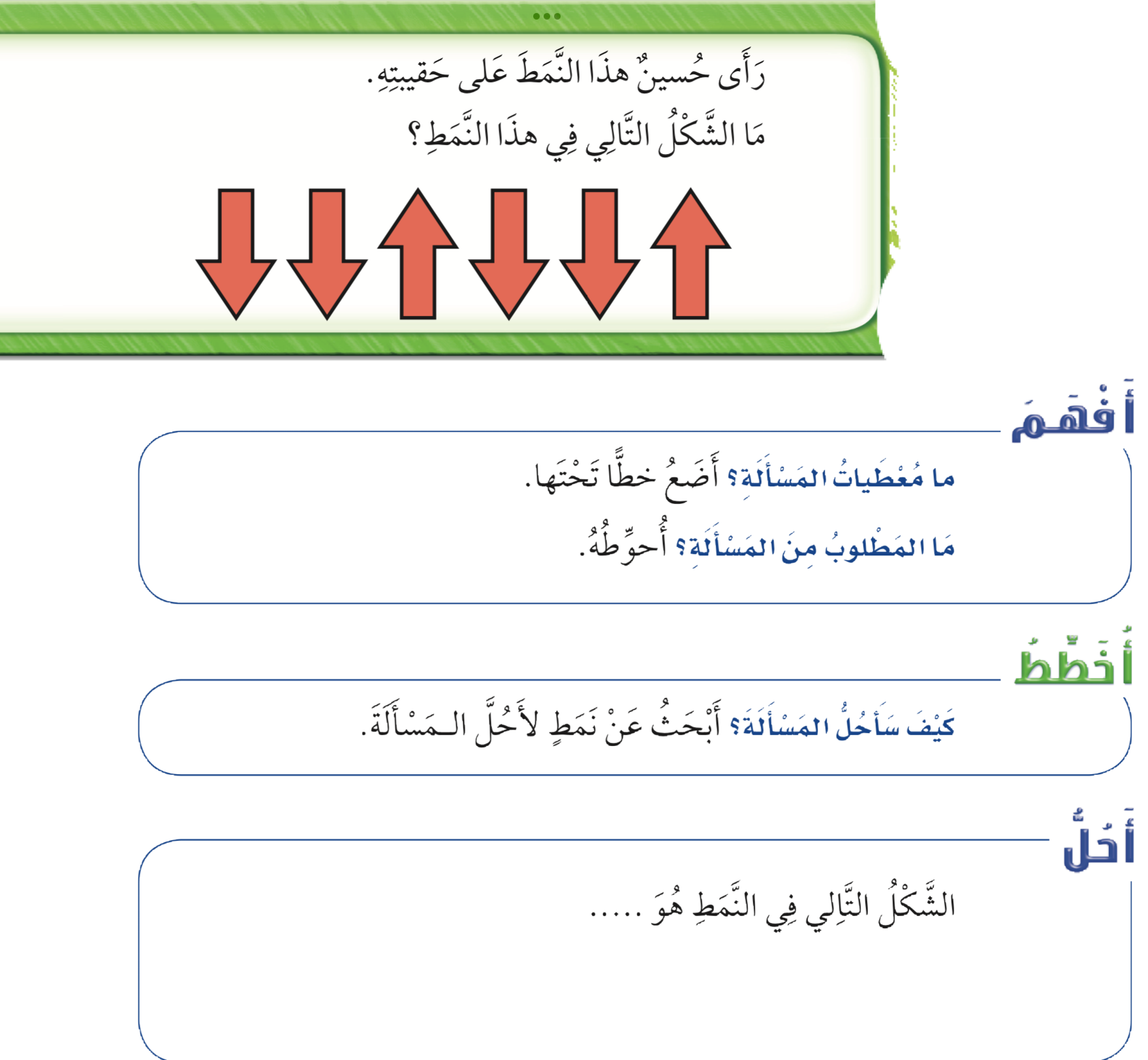 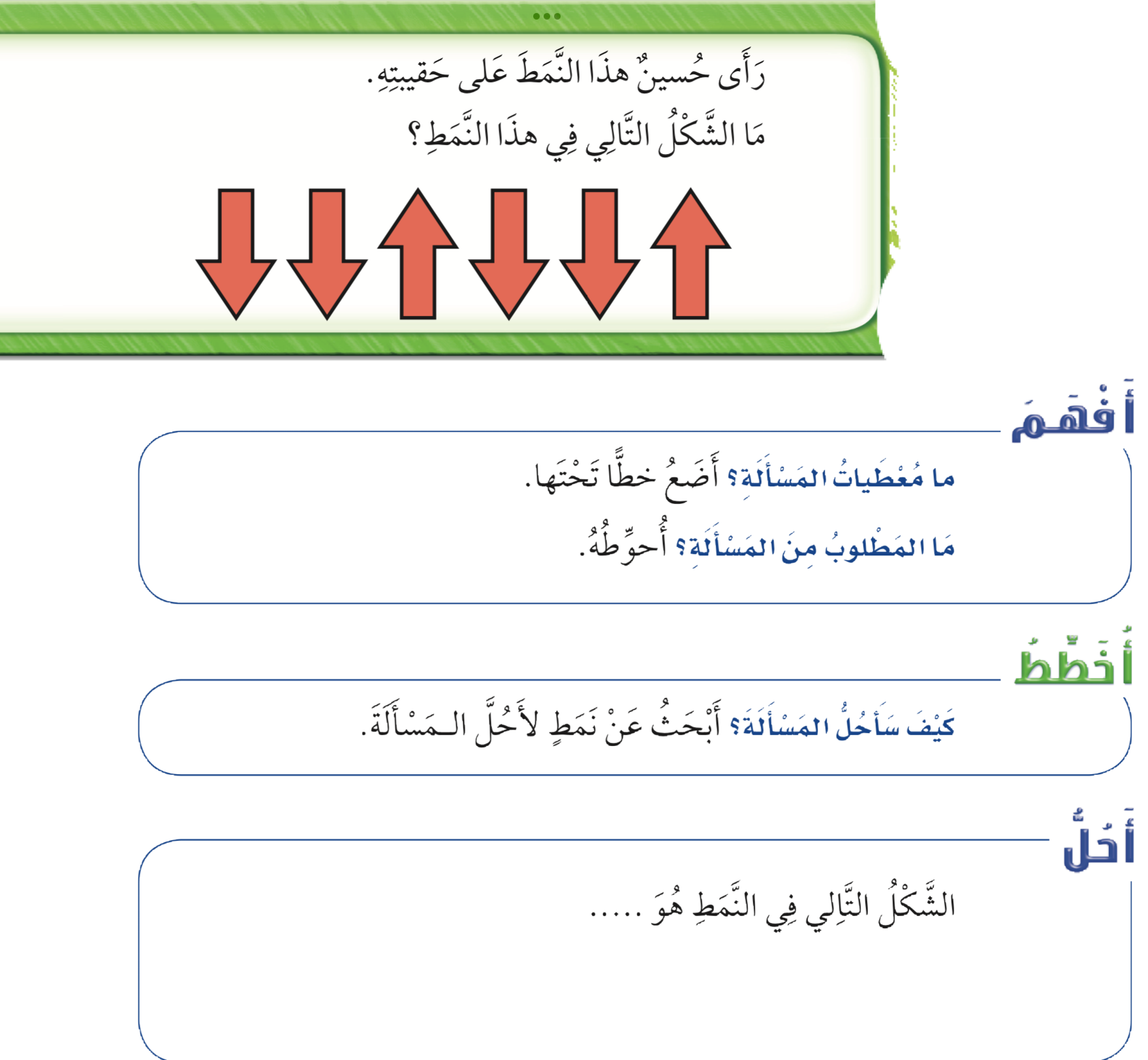 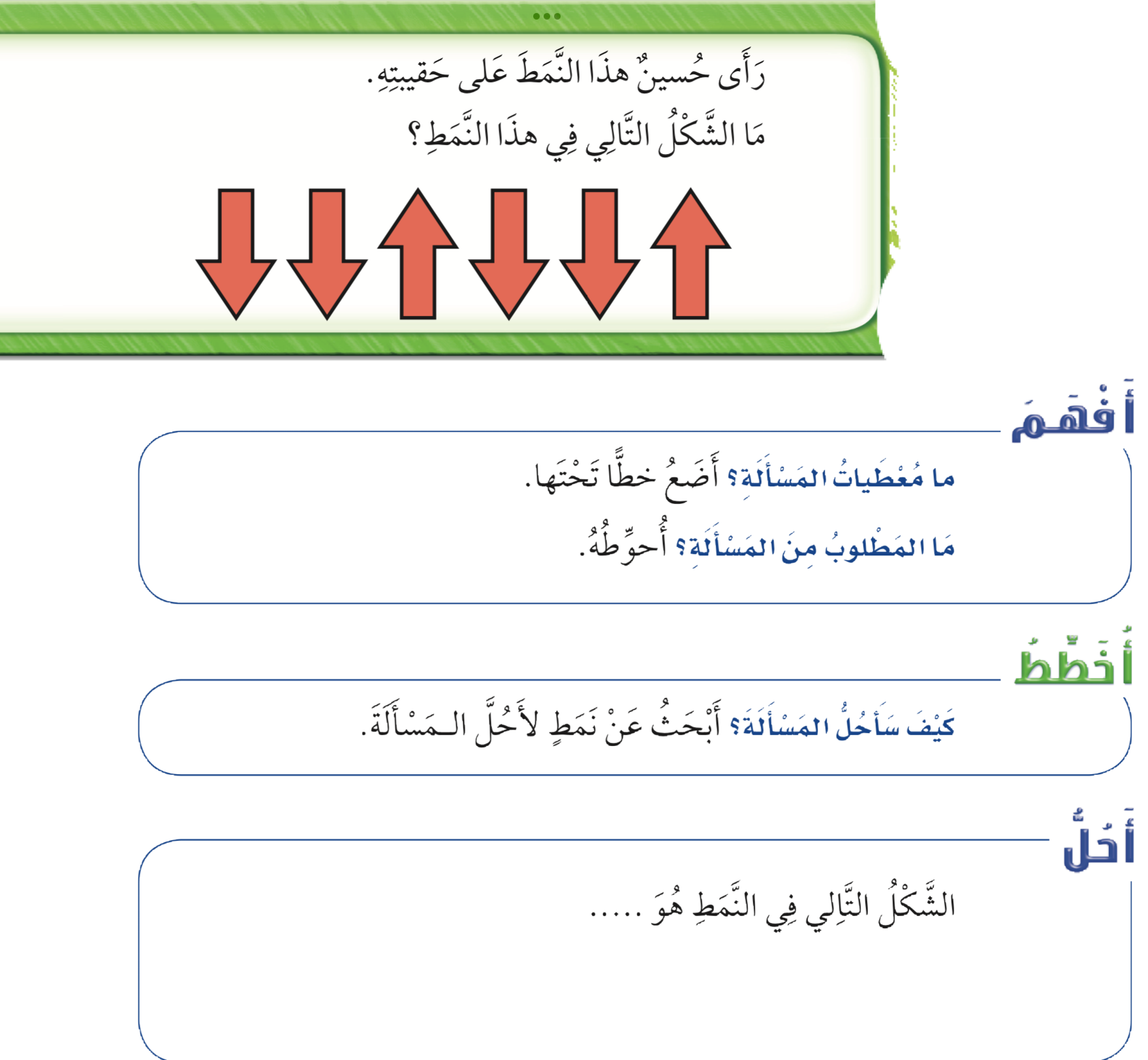 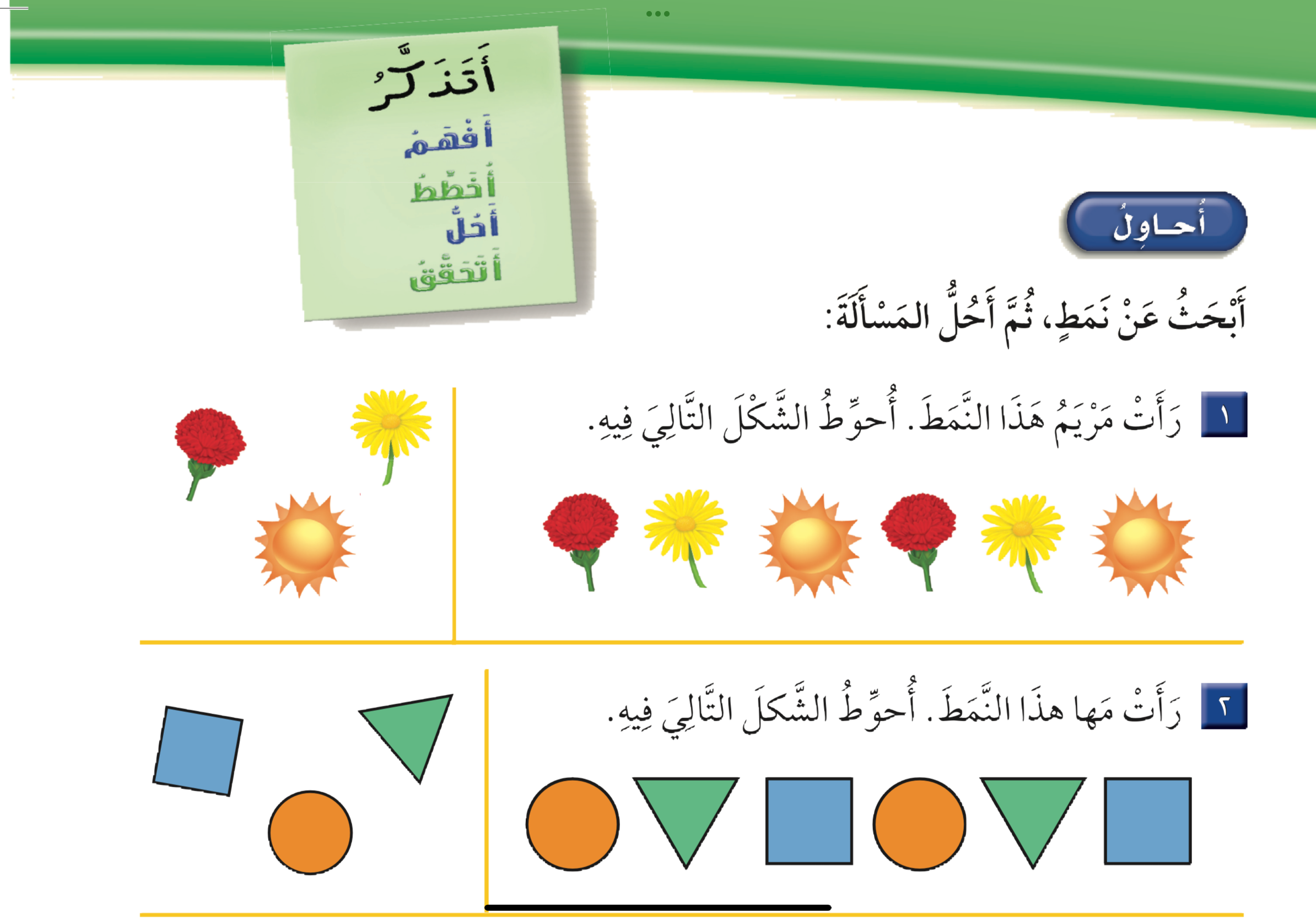 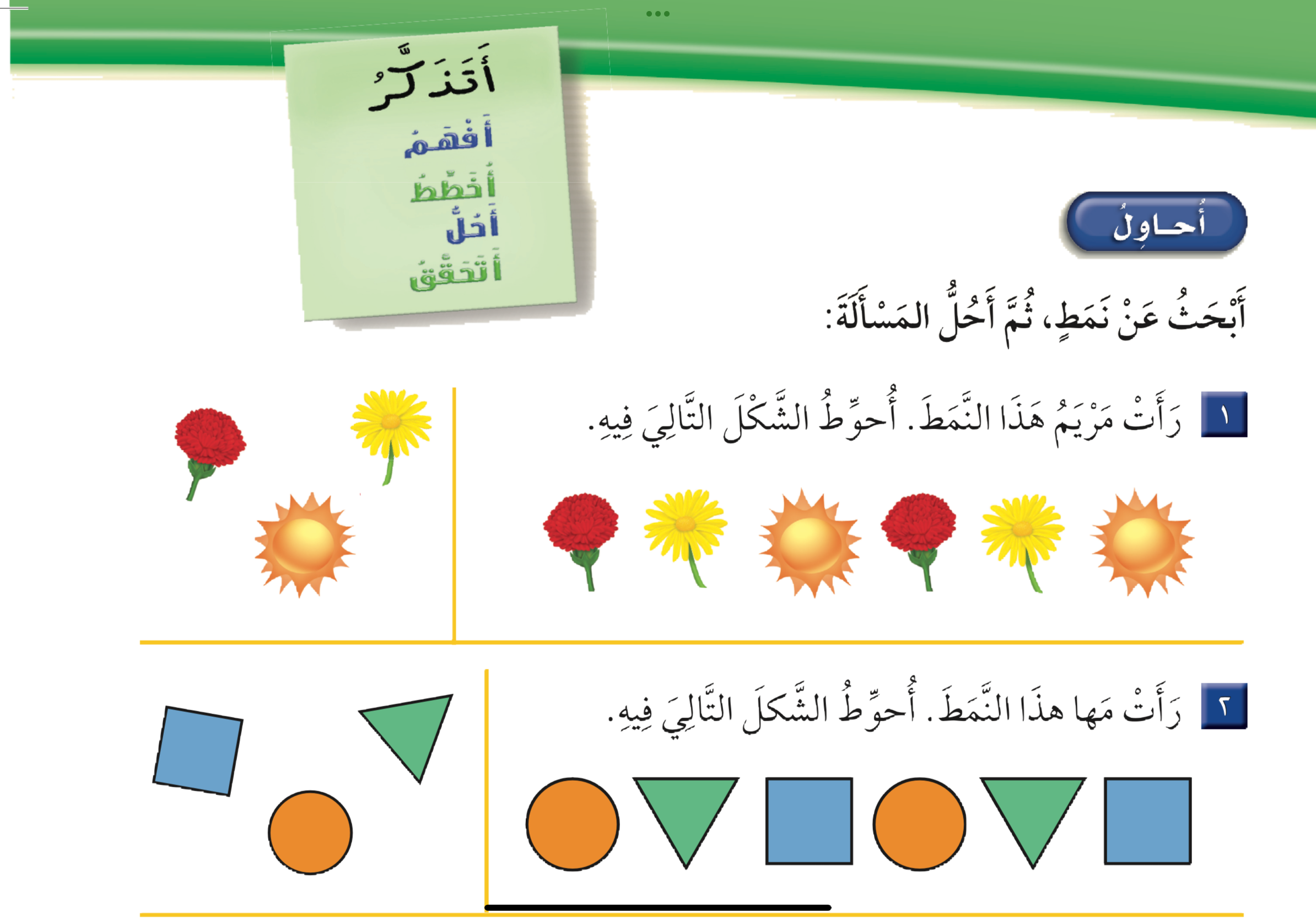 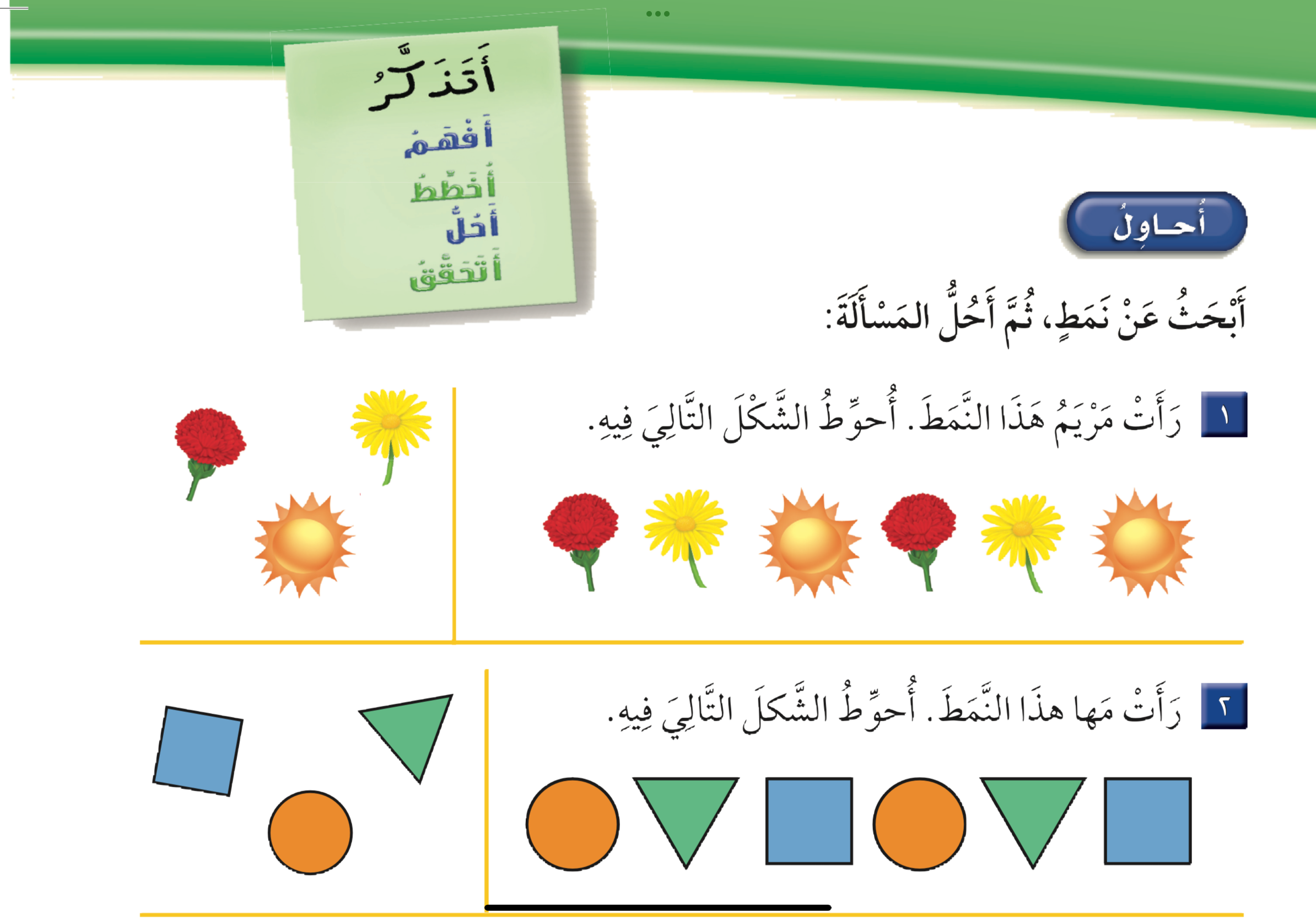 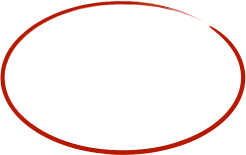 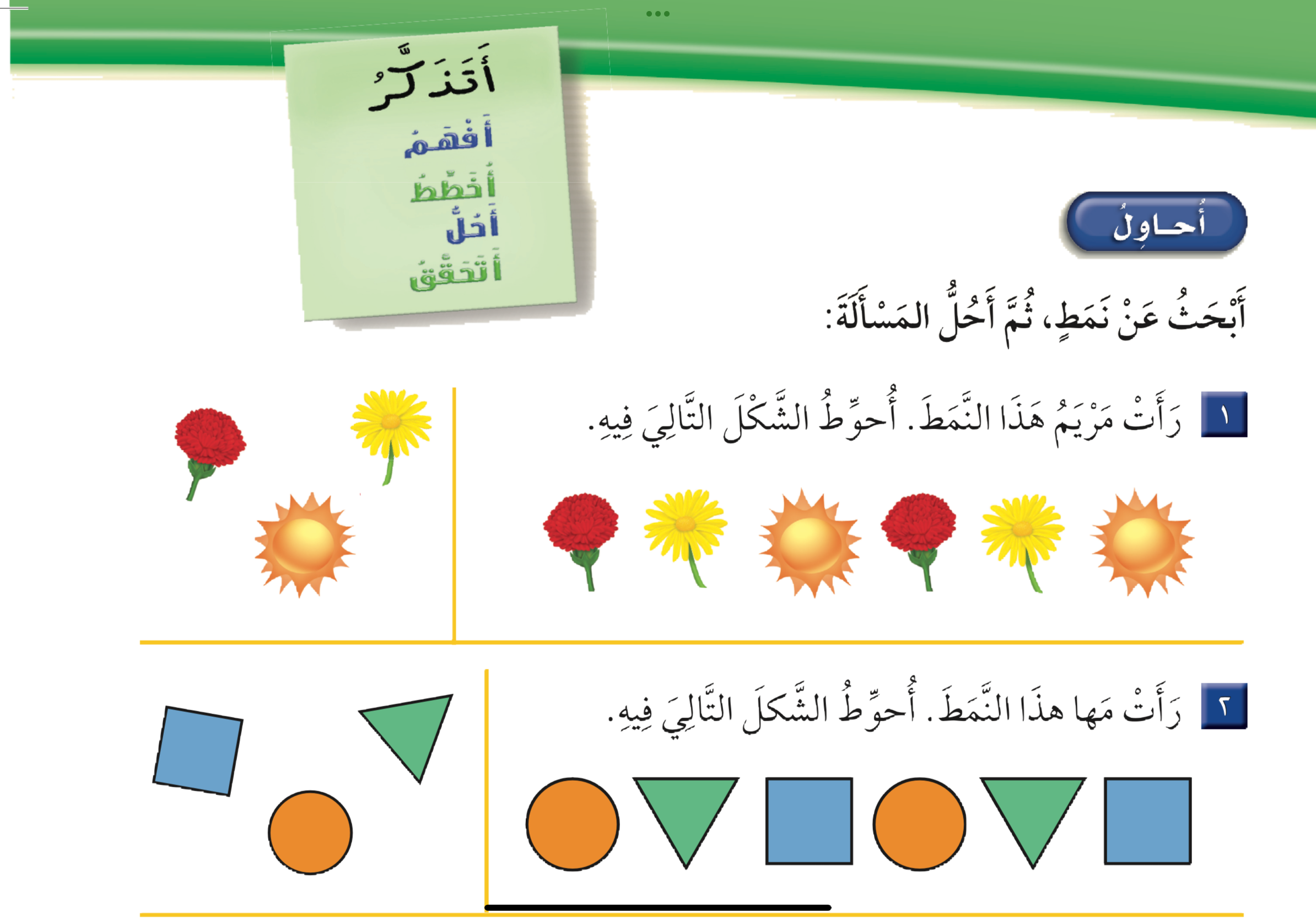 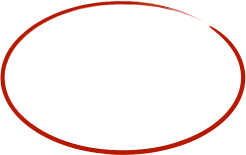 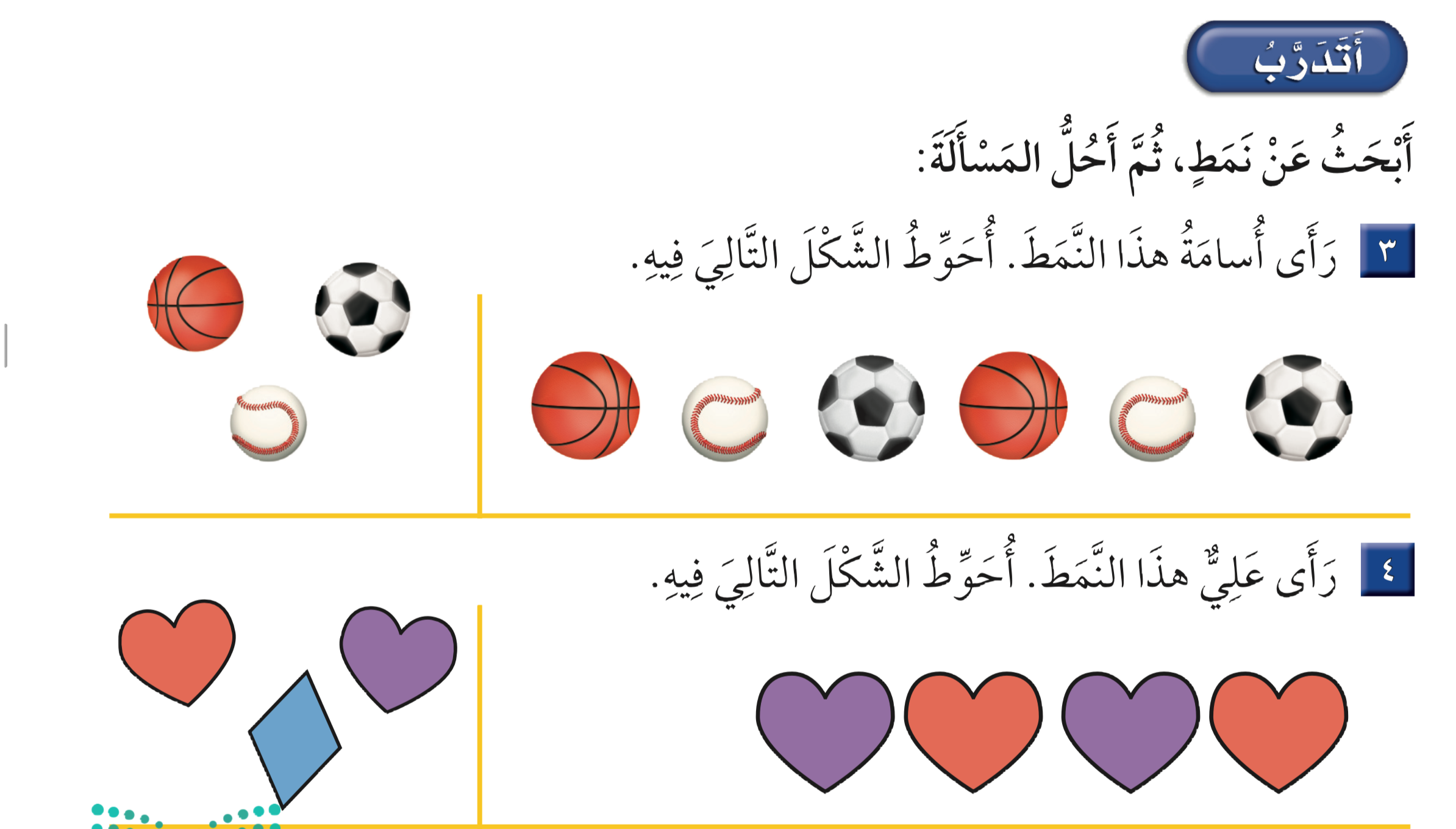 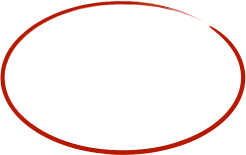 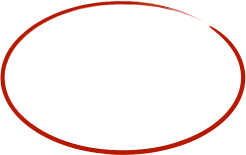